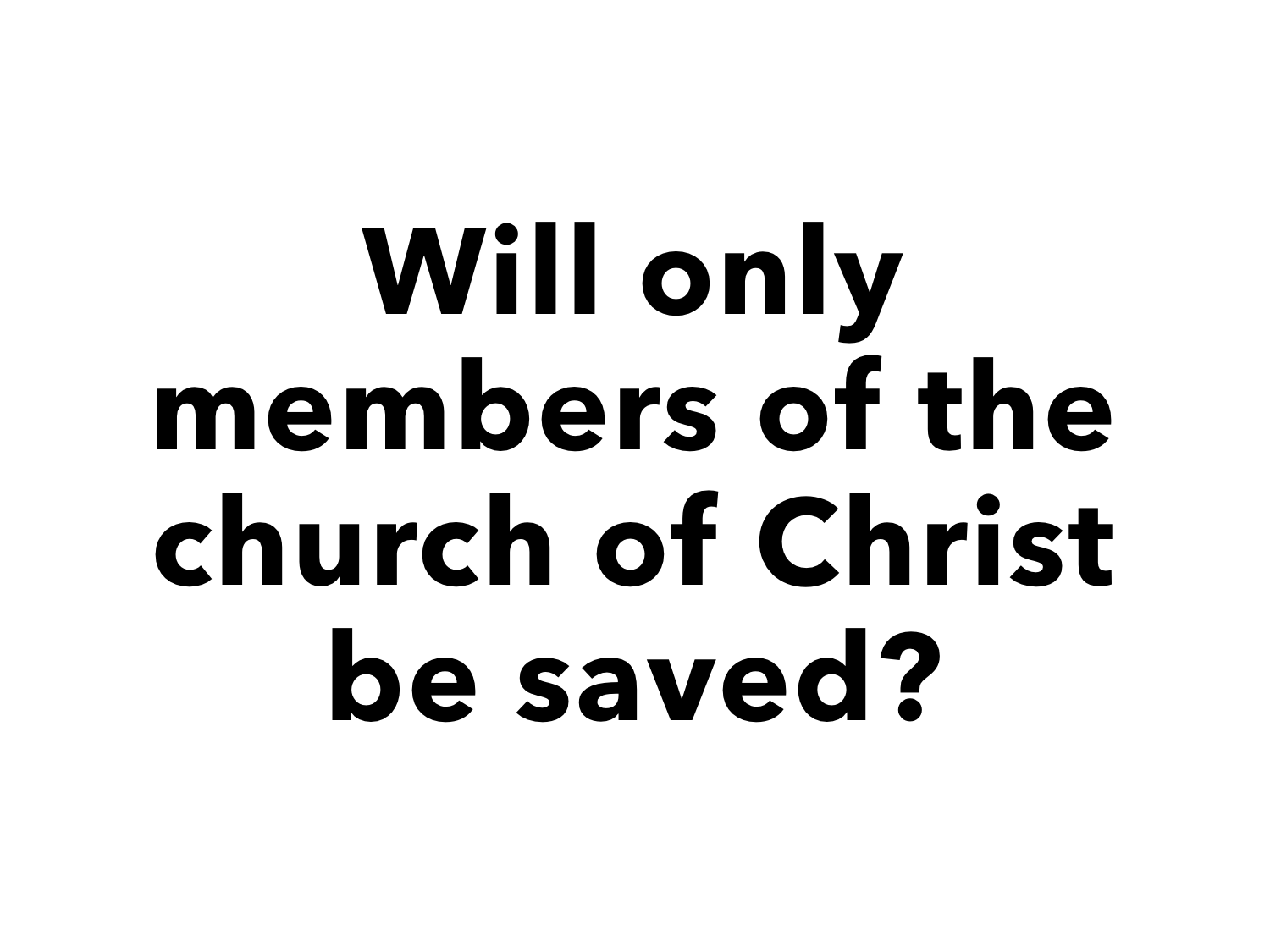 Who is not going to be in Heaven?
God wants ALL to be saved: John 3.16-17; 1 Tim. 2.4; 2 Peter 3.9; Titus 2.11

Salvation is not UNIVERSAL: Luke 13.3; Matt. 7.21; 2 John 9; Heb. 11.6; 2 Thess. 1.8-9; 1 Peter 4.17-18; Rev. 20.15

There is only ONE-WAY to heaven: John 14.6; Acts 4.12
If you agree with this thus far then you must admit that some will be lost.
Who is going to be in Heaven?
God, Jesus and the Holy Spirit
An innumerable host of angels
The apostles except Judas
The righteous from the Patriarchal age
Righteous Jews under the Law of Moses
Righteous Gentiles during the Law of Moses
Aborted babies
Children who are safe
The body of Christ
The Biblical Body of Christ
Jesus built His church which is His BODY: Matt. 16.18; Acts 2; Col. 1.18, 24; Eph. 1.22-23; 5.23

There is only ONE body: Eph. 4.4-5; Eph. 2.16

Christ is the SAVIOR of the one body: Eph. 5.23; Acts 20.28; Heb. 12.23

Therefore we must be in the one body (the church) to be SAVED.
The Biblical Body of Christ
“In CHRIST” is where the blood is applied, salvation is obtained and all spiritual blessings are found: 2 Tim. 2.10; Eph. 1.3, 7; Rom. 8.1

Those “in the ARK” were saved just like those “in Christ” will be saved” 1 Peter 3.20-21

Therefore to be in Christ is to be in the body where SALVATION is: Eph. 1.7
If you agree with this thus far then you must admit that some will be lost.
The Biblical Body of Christ
We get into the one body and into Christ by BAPTISM: Acts 2.38, 41, 47; 1 Cor. 12.13; Rom. 6.3-4; Gal. 3.27

If all those who were saved were ADDED to the Lord’s church, then ONLY those in the Lord’s church will be saved!

Therefore those who are faithful and will remain faithful unto death constitute the ONE BODY: Rev. 2.10; 3.5
Jesus adds each person He saves to the same place: the church, His body.

All the saved and only the saved are members of the Lord’s one body.

Are you in His body?